REPRESENTACIÓN DE DATOS
BINARIO          (44=00101100)

CÓDIGO BCD (44=01000100)
CÓDIGOS POR PESO        Ej. AIKEN
CODIFICACIÓN
EBCDIC
CÓDIGOS ALFANUMÉRICOS
Código ASCII
UNICODE, o UNIversal CODE
OPERACIONES ENTRE NÚMEROS CODIFICADOS
3 = 0 0 1 1
                           +  4 = 0 1 0 0
			       7 = 0 1 1 1
6 = 0 1 1 0
  +  5 = 0 1 0 1
     11 = 1 0 1 1
Corrigiendo


Sumar 0110        magia?
0 0 0 1    0 0 0 1  =   11
NÚMEROS EN COMA FIJA Y EN COMA FLOTANTE
En nuestro sistema de operar, utilizamos la notación denominada de coma fija (punto fijo para los anglosajones), en el cual una cantidad es escrita observando siempre la posición de la coma decimal, por ejemplo:
 
		             234,56
		   1.244.322,987.6 
		                 0,25
y así sucesivamente.
 
		Este sistema es el ideal para los contadores, dado que ellos tienen que tener en cuenta todas las cifras significativas, por pequeñas que sean.
En  cambio, en los cálculos científicos, pueden tenerse o bien cifras muy grandes, como por ejemplo las distancias astronómicas, o muy pequeñas, como los espacios interatómicos, por lo cual si utilizásemos una notación como la anterior, tendríamos algo así:
 
		7.845.670.000.000.000
 
o algo así: 
		0,000.000.000.000.000.045.6
 
		Entonces es conveniente utilizar una notación que puede ser denominada científica, o mas convenientemente, notación en coma flotante.
Así las cantidades anteriores quedarán expresadas como:
	
		   0,784.567 x 1016
 
	Lo que significa que se debe correr la coma decimal dieciséis lugares a la derecha, para tener la cantidad expresada en coma fija.
 
	En el segundo caso tendremos que escribir:
 
			0,456 x 10-16
 
lo que significa que se deben anteponer entre la coma y el primer dígito significativo la cantidad de dieciséis ceros.
Si expresáramos los números anteriores mediante el código BCD, tendríamos:
 
			0111 1000 0100 0101 0110 0111 0000 0000 0000 0000 0000 0000 0000 0000 0000 0000
 
y para el segundo:
 
0000, 0000 0000 0000 0000 0000 0000 0000 0000	0000 0000 0000 0000 0000 0000 0000 	 0000 0100 0101 0110
En una computadora, la cantidad es soportada por un registro, en el cual hay un espacio para la mantisa, o sea la parte significativa del número, y otra para el exponente, pues la base es siempre la misma, diez.
 
		Además, se utiliza un sistema denominado normalizado, en el cual la primera cifra significativa siempre es escrita a la derecha de la coma decimal, por tanto tampoco es necesario tener un espacio para la misma.
 
		Por otra parte, las cantidades pueden llevar signo, para lo cual se reserva una posición binaria en el registro, si allí hay un cero el signo es positivo, si hay un uno, el signo es negativo. Asimismo se utiliza otra posición para el signo del exponente, a menos que se utilice un sistema relativo, en el cual los exponente se escriben sin signo, pero si son mayores de una cierta cantidad se dice que son positivos y negativos cuando ocurre lo contrario, ello implica que para su determinación haya que realizar un cálculo.
En consecuencia, una cantidad en la máquina, por ejemplo la segunda, se tendrá en un registro en la siguiente forma:
 
       
			1 0001 0110 0000 0000 0100 0101 0110 0000 0
		         Se          exponente            	mantisa       	  Sm
 
vemos que el registro tiene el primer bit para signo del exponente, luego admite un exponente de cuatro cifras y una mantisa también de cuatro cifras, más otro bit para signo de ésta.
OPERACIONES EN COMA FLOTANTE
Para realizar sumas o restas, deben primero igualarse los exponentes, a fin de que a ambas mantisas les quede alineada la coma decimal. Luego se puede operar y finalmente normalizar el resultado.
 
		Por ejemplo:      
 
			0,234x107 + 0,12x10-2 
 
para igualar los exponentes a partir del menor, deberemos ir desplazando a la derecha el segundo número tantas veces como lo indique su diferencia
7 - (-2) = 9
 
por lo tanto deberemos agregar nueve ceros después de la coma, por lo que quedará:
 
                     0,234x107  + 0,000.000.000.12x107  = 0,234.000.000.12x107
En el caso del producto o la división, se puede operar directamente, pero el exponente del resultado será igual a la suma de los exponentes en el caso del producto, y a la resta del correspondiente al dividendo menos el del divisor. En ambos casos luego se deberá normalizar el número nuevamente. Por ejemplo, supongamos tener:
 
		0,234x107 x 0,45x10-4 = 0,1053x103
 
o también:
 
		0,98x10-4 / 0,653x102 = 1,543307x10-6
 
y normalizando:
 
  			 0,1543307 x 10-5
COMPLEMENTACIÓN DECIMAL Y BINARIA
- APLICACIÓN DE LOS COMPLEMENTOS
- SUMA ALGEBRAICA ENTRE NÚMEROS BINARIOS
– IMPLEMENTACIÓN DE LAS OPERACIONES LÓGICAS Y ARITMÉTICAS
SUMADOR BINARIO
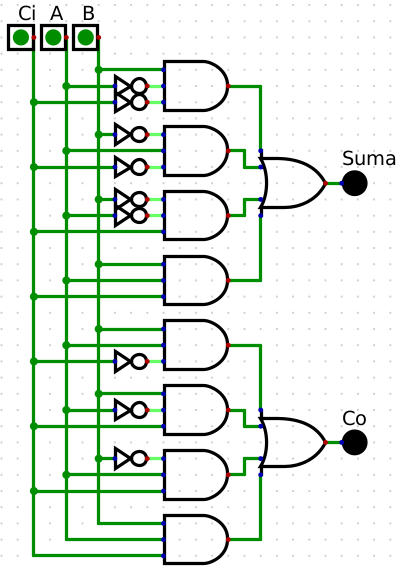 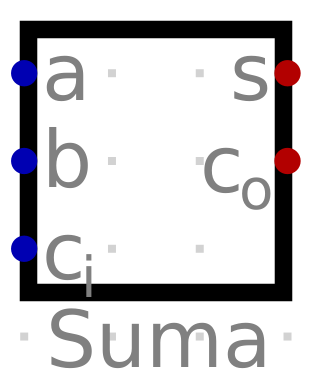 _  _     _    _      _ _              
Suma=CiAB+CiAB+CiAB+ABC
        _            _           _
Co=CiAB+CiAB+CiAB+CiAB
SUMADOR BINARIO
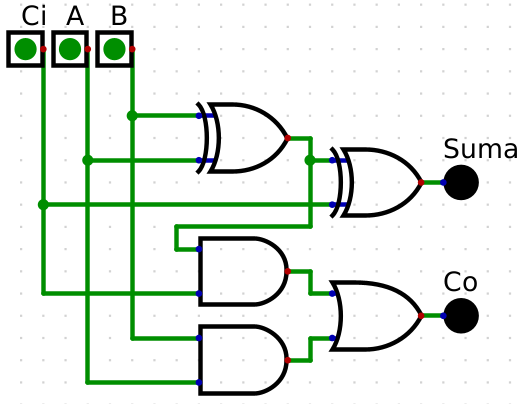 Suma vale 1 si un número impar de entradas están en 1.
Co vale 1 si:
A y B valen 1, sin importar el valor de Ci
Si A y B son diferentes y Ci vale 1.
SUMA PARALELO
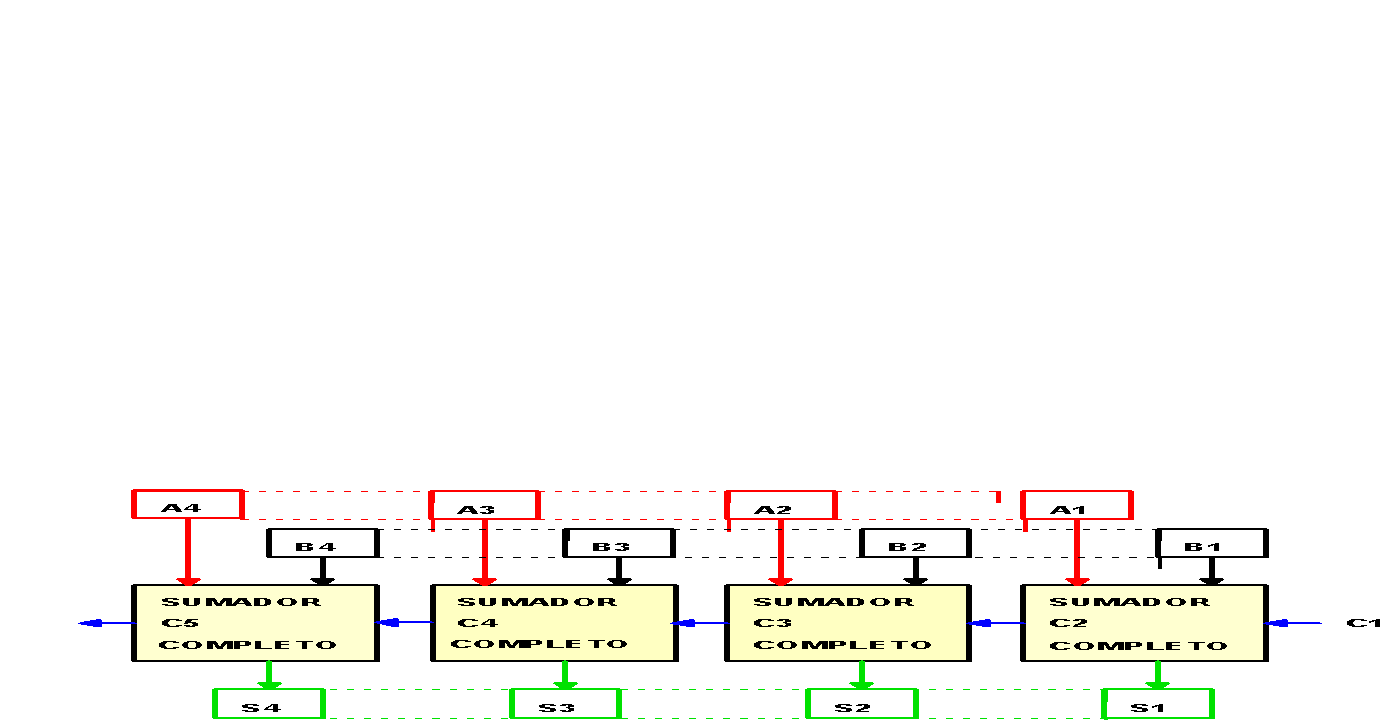 MECANIZACION DE LA SUMA ENTRE NUMEROS BINARIOS
SUMA SERIE
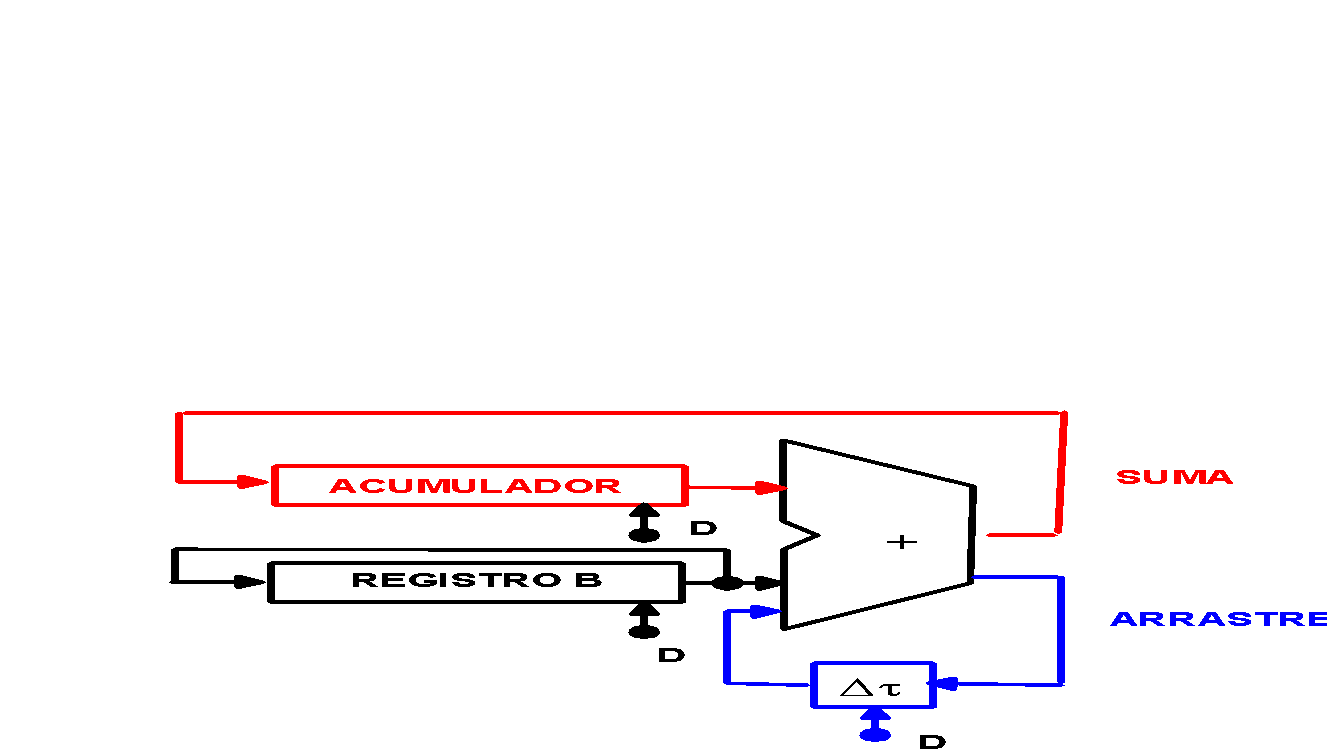 COMPLEMENTADORES BINARIOS
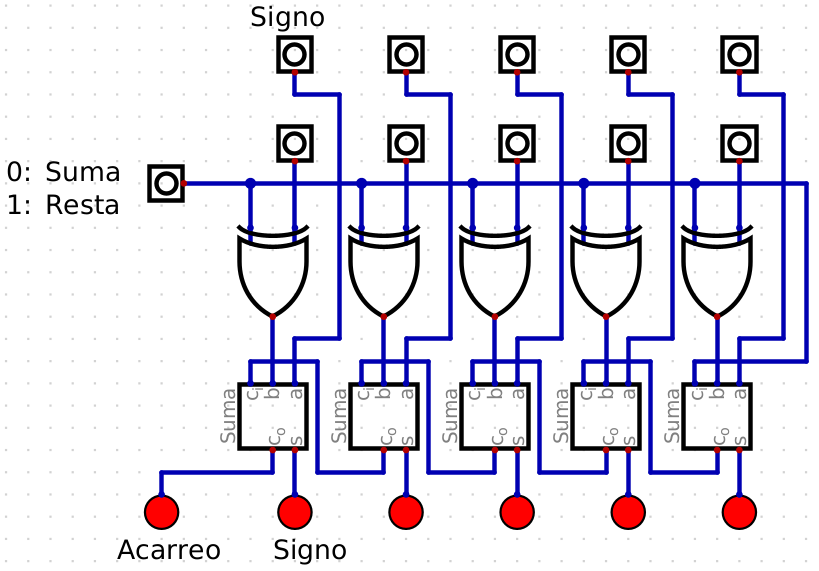 Compl(A)=2n-A

B+Compl(A) = B + 2n-A = (B-A) + 2n
Acarreo
Cálculo del Compl(A):
Cambio 0 por 1 y 1 por 0.
Sumo 1.
MULTIPLICACION BINARIA POR SUMAS SUCESIVAS
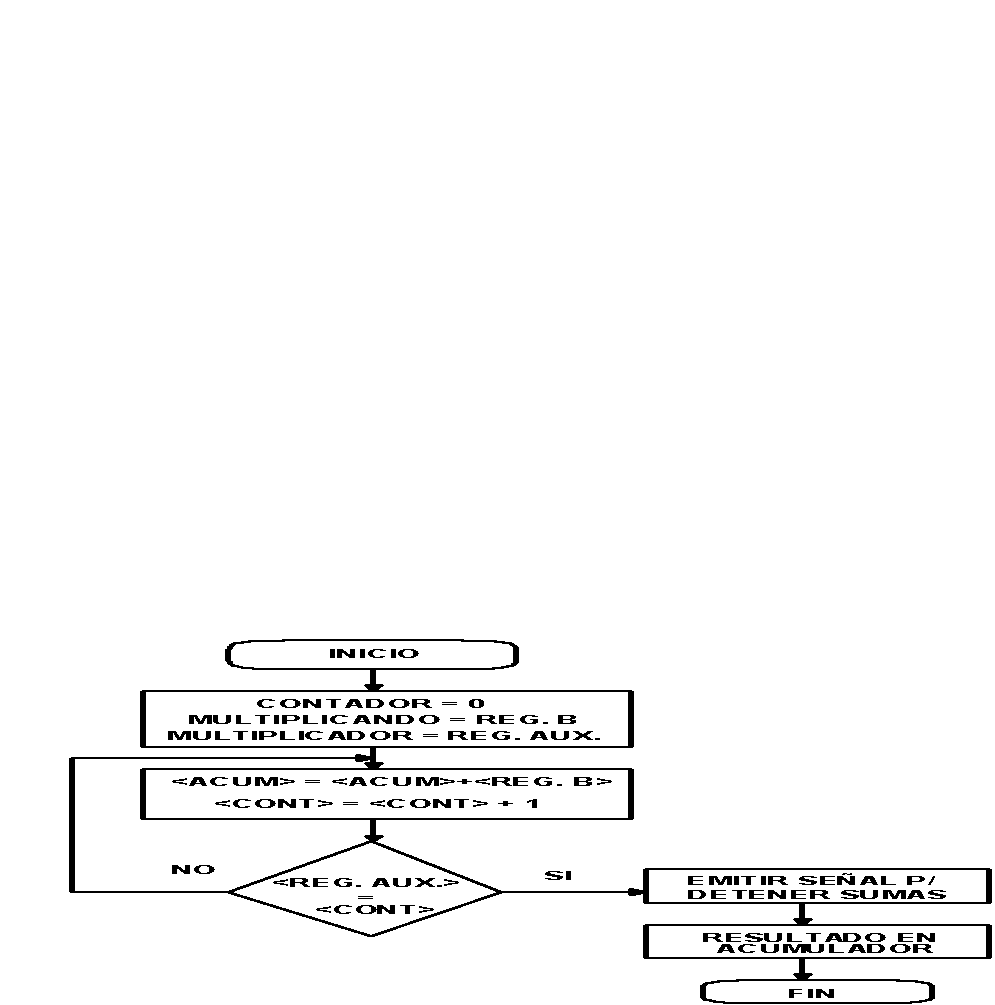 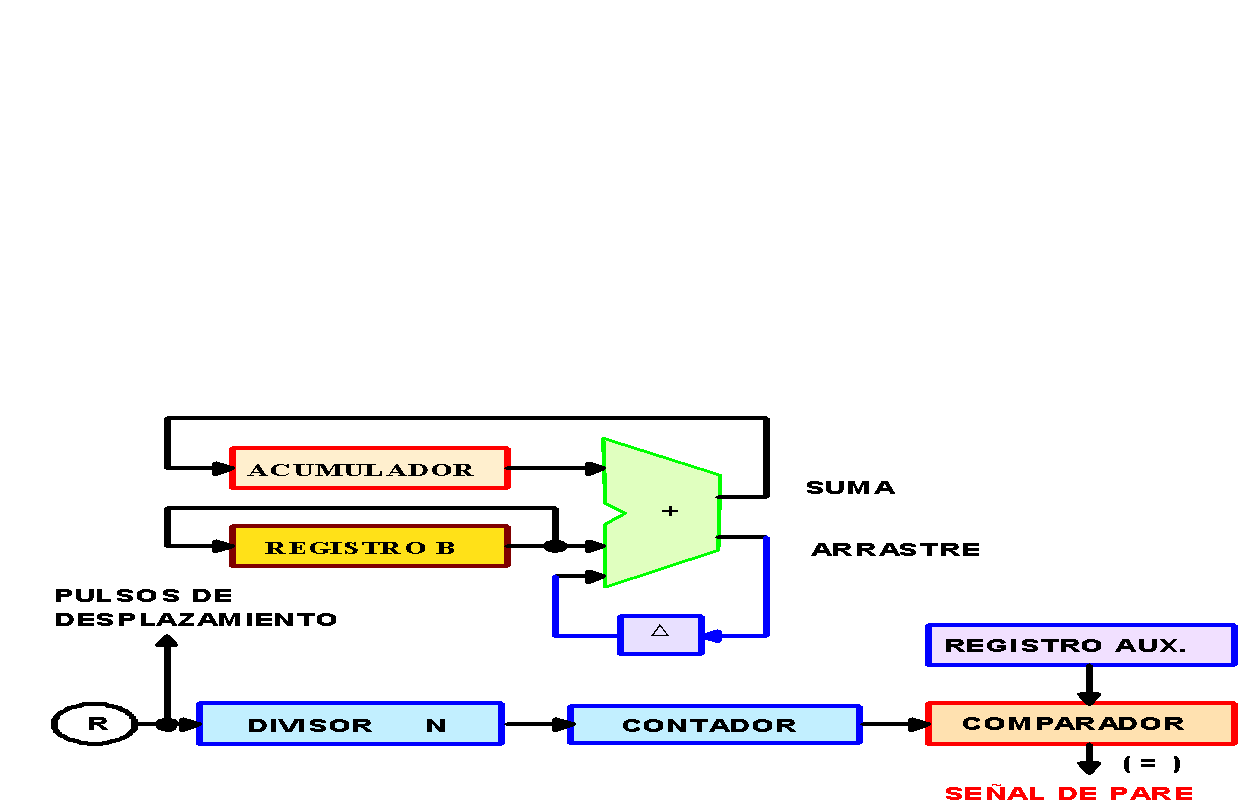 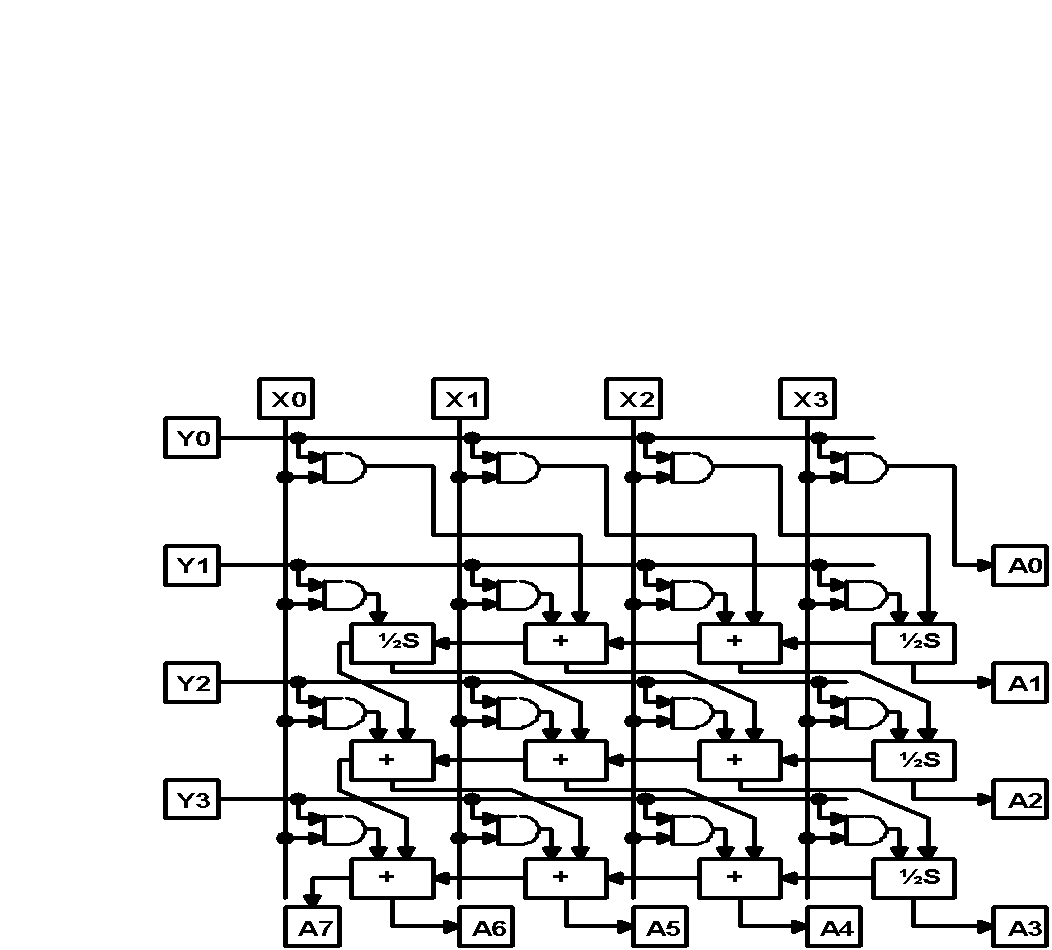 Multiplicador celular
Multiplicador celular
División por restas sucesivas
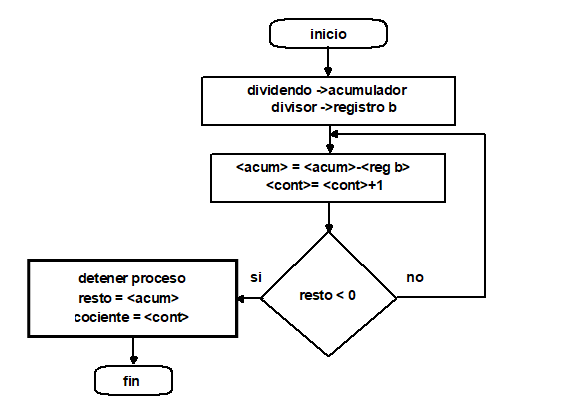 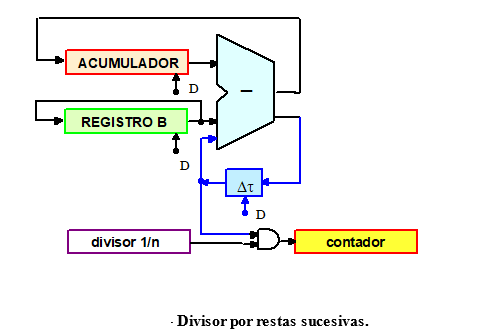 Circuito sumador/corrector BCD
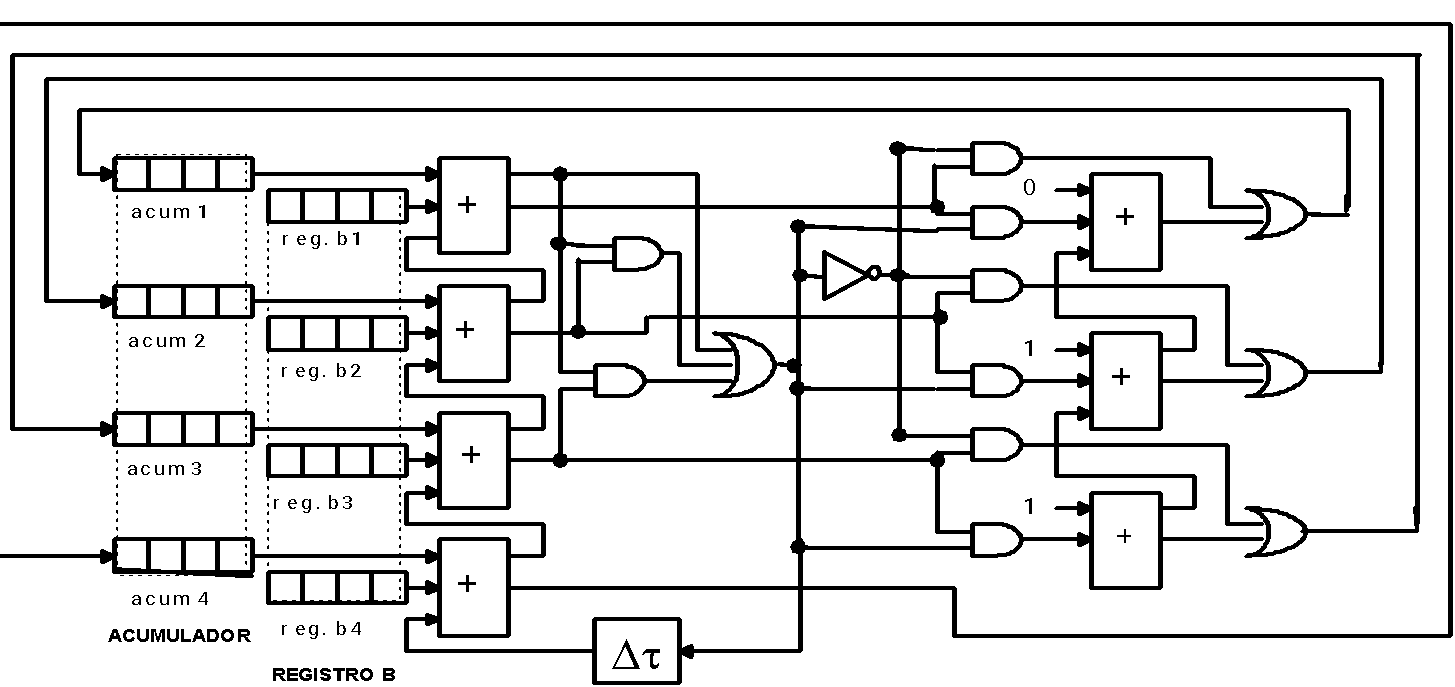 Esquema lógico del circuito posible para operaciones en coma flotante
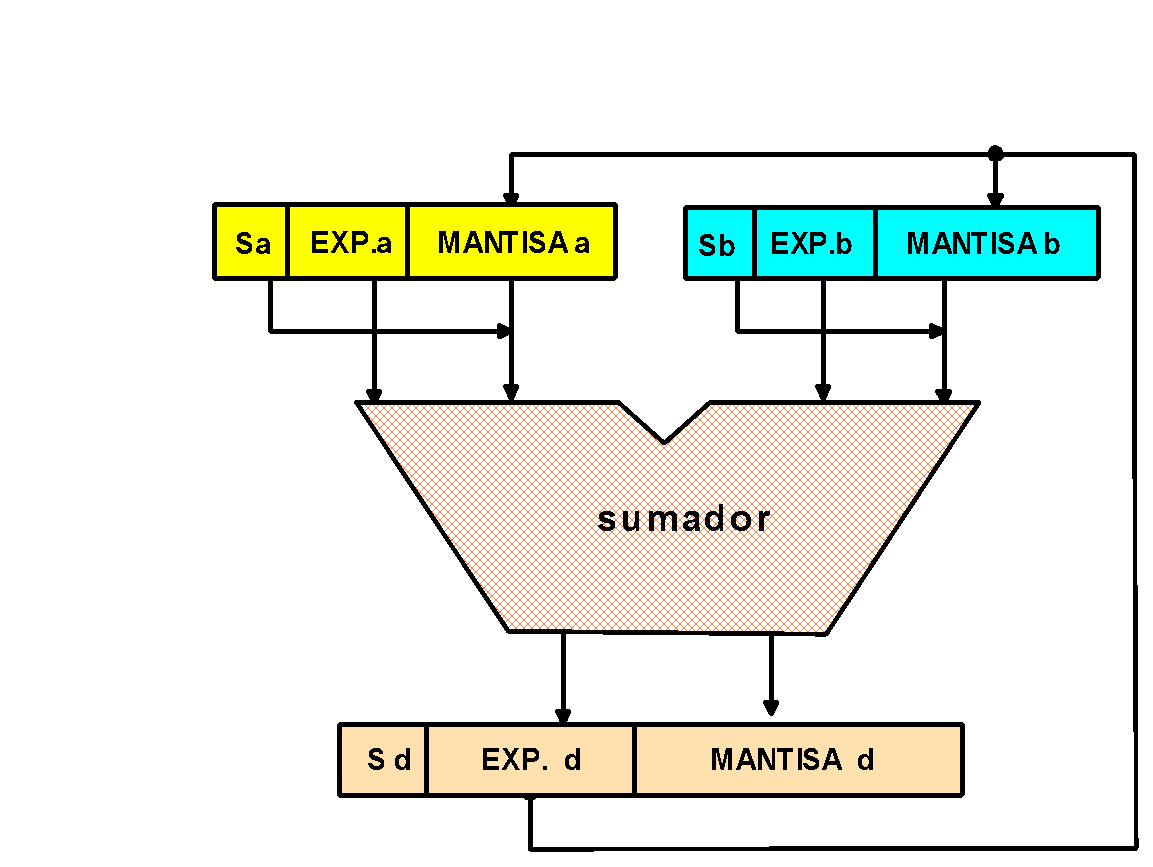 SISTEMAS DE NUMERACIÓN
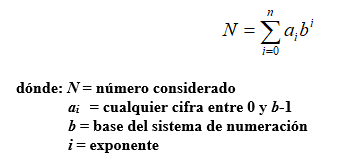 Pasar de decimal a octal

328  8
    0  41  8
          1   5
32810=5108=14816=1010010002
32810=8*100+2*101+3*102=8+20+300
5108=0*80+1*81+5*82
14816=8*160+4*161+1*162
1010010002=1*28+0*27+1*26+0*25+0*24+1*23+0*22+0*21+0*20